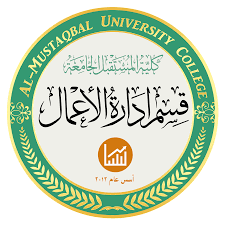 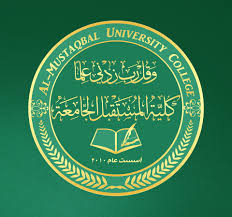 كلية المستقبل الجامعة 
قسم ادارة الاعمال
الادارة المالية  Financial Management
المرحلة الثالثة / المحاضرة الرابعة
م.د هدى هادي حسن
ما هي الميزانية العمومية؟ يشير تعريف الميزانية العمومية إلى أنها بيان مالي يُوضح أُصول الشركة والتزاماتها وحقوق المساهمين في وقت محدد، كما أنها توفر أساسًا لحساب معدلات العائد وتقييم هيكل رأس المال، حيث يتم استخدامه مع البيانات المالية الهامة الأُخرى، مثل: بيان الدخل وبيان التدفقات النقدية من أجل إجراء التحليل الأساسي أو حساب النسب المالية. وتعرض الميزانية العمومية المركز المالي للشركة في نهاية تاريخ محدد، حيث تُبين المركز المالي للشركة في لحظة واحدة من الزمن، وتُمكن من رؤية ما تملكه الشركة، والديون التي يجب عليها سدادها.
كيف تحسب الميزانية العمومية؟ إن الفهم الأساسي لأساسيات استخدام البيانات المالية يُساعد على إجراء التحليل المالي للبيانات، والتي تشمل تعريف الميزانية العمومية، وبيان الدخل والتدفقات النقدية، فبالنسبة لهيكل الميزانية العمومية، فإنها تتألف من الأصول والخصوم وحقوق الملكية، حيث تُمثل الأصول أشياء ذات قيمة تمتلكها الشركة، أو ما يتم استلامه ويمكن قياسه بموضوعية.
ما هي أهداف الميزانية العمومية؟ تشمل أهداف الميزانية العمومية فهم الوضع المالي للشركة في وقت محدد، حيث تُظهر ما تملكه الشركة من أُصول وما عليها من خُصوم، وكذلك المبلغ المستثمر في الشركة وهي حقوق المُلكية، وتكون هذه المعلومات أكثر قيمة عندما يتم تجميع ميزانيات عدة فترات متتالية معًا، بحيث يمكن الاطلاع على اتجاهات الشركة في بنودٍ مختلفةٍ، ومن أهم أهداف الميزانية العمومية
نائب الفهم الوضع المالي قصير الأجل للمنظمة. مقارنة إجمالي مبلغ الدين مع إجمالي مبلغ حقوق الملكية المدرجة في الميزانية. فحص مبلغ النقد في الميزانية لمعرفة ما إذا كان هناك ما يكفي من المال لدفع الأرباح. معرفة ما إذا كان هناك أية أصول يمكن تجريدها دون الإضرار بالأعمال الأساسية. التعرف والكشف عن الوضع المالي للمؤسسة.
المدير المالي:
يعتبر الدور الأساسي للمدير المالي هو إدارة أموال الشركة وتأمين الاحتياجات التمويلية لها والحفاظ على السيولة المالية، أي كل ما يتعلق بالأعمال المالية الخارجية
وبذلك يمكن تلخيص دور المدير المالي والأجهزة التابعة له القيام بالمهام التالية:
• إدارة النقد
• هو المسؤول عن تنظيم العلاقة مع الشركات المالية والبنوك
• تأمين التمويل اللازم للشركة
• إدارة ديون الشركة على الغير
• توزيع الربح على المشاركين